Geschäftsgang
Die Gerichte des Landes Berlin
Verfassungsgerichtshof des Landes Berlin
Anwaltsgerichtshof Berlin
Gerichte der ordentlichen Gerichtsbarkeit:
Kammergericht
LG - Littenstraße
LG - Moabit
Landgericht (mit 3 Standorten)
LG – Tegeler Weg
Amtsgericht (11)
Amtsgericht Köpenick
AG Charlottenburg
Amtsgericht Lichtenberg
Amtsgericht Wedding
Amtsgericht Mitte
Amtsgericht Kreuzberg
Amtsgericht Neukölln
Amtsgericht Schöneberg
Amtsgericht Spandau
Amtsgericht Pankow
Amtsgericht Tiergarten
KG-Ref.AF Carus
42
Berliner Gerichte
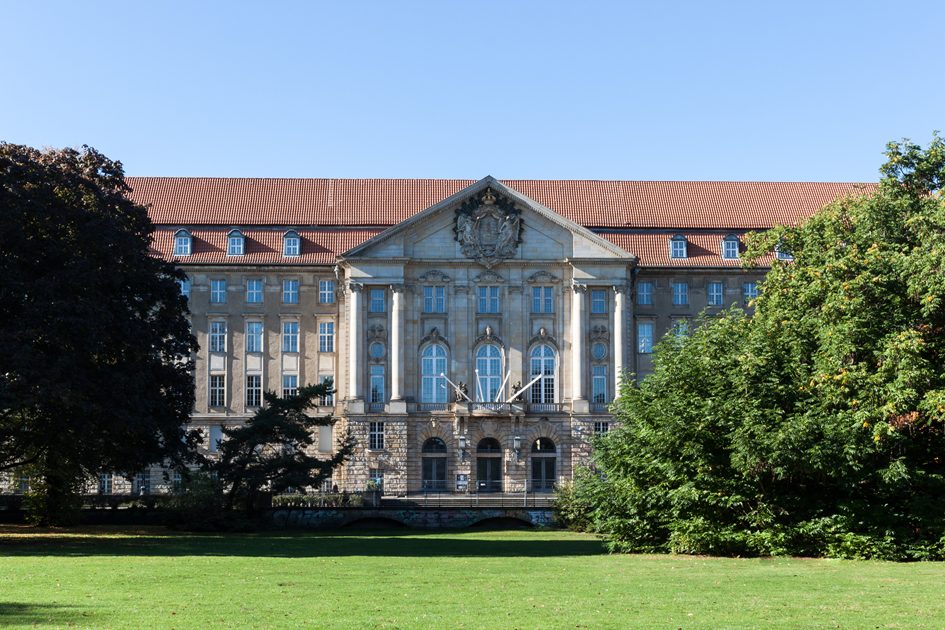 Gegründet wurde das KG vermutlich im 15. Jahrhundert als Hofgericht des Kurfürsten von Brandenburg. Hier wurde Recht gesprochen in den Räumen oder eben Kammern des königlichen Hofs. Auf den Seiten des KG Berlins wird der Name auf die „Kammer des Herren“ am Hofe des Landesfürsten zurückgeführt. Im Jahre 1735 bezog das Kammergericht andere Räumlichkeiten und wurde unabhängig vom königlichen Hof, der Name aber blieb bis heute erhalten.
Kammergericht
KG-Ref.AF Carus
42a
Berliner Gerichte
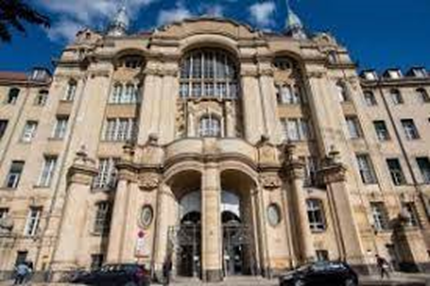 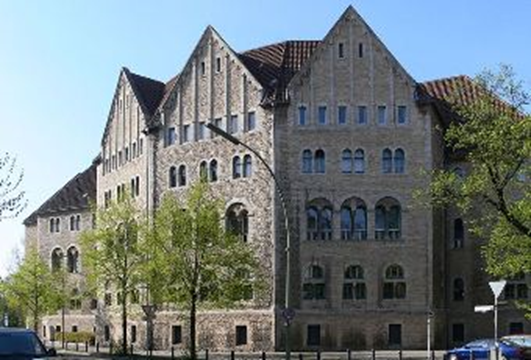 Landgericht
Littenstraße
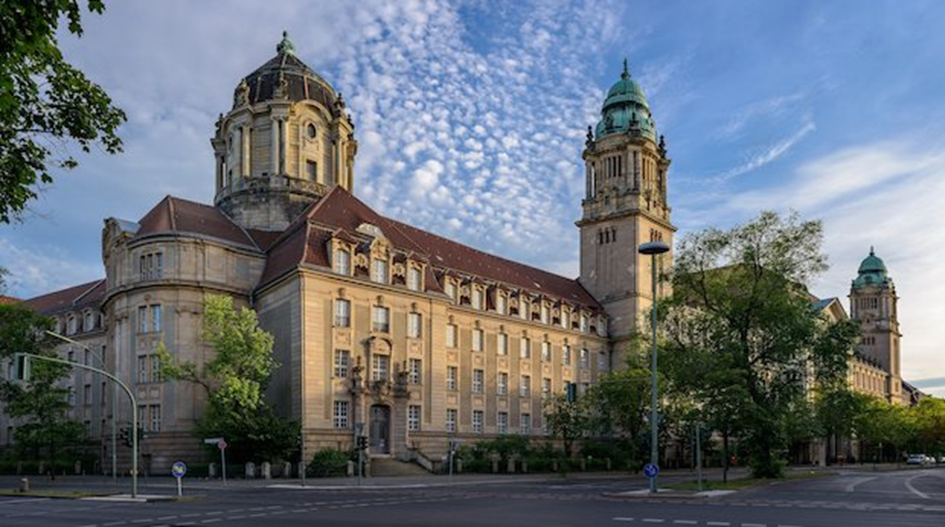 Landgericht
Tegeler Weg
Landgericht
Moabit
KG-Ref.AF Carus
42b
Berliner Gerichte
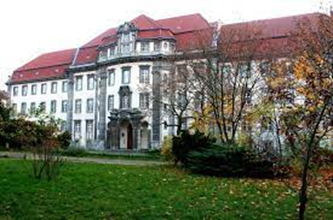 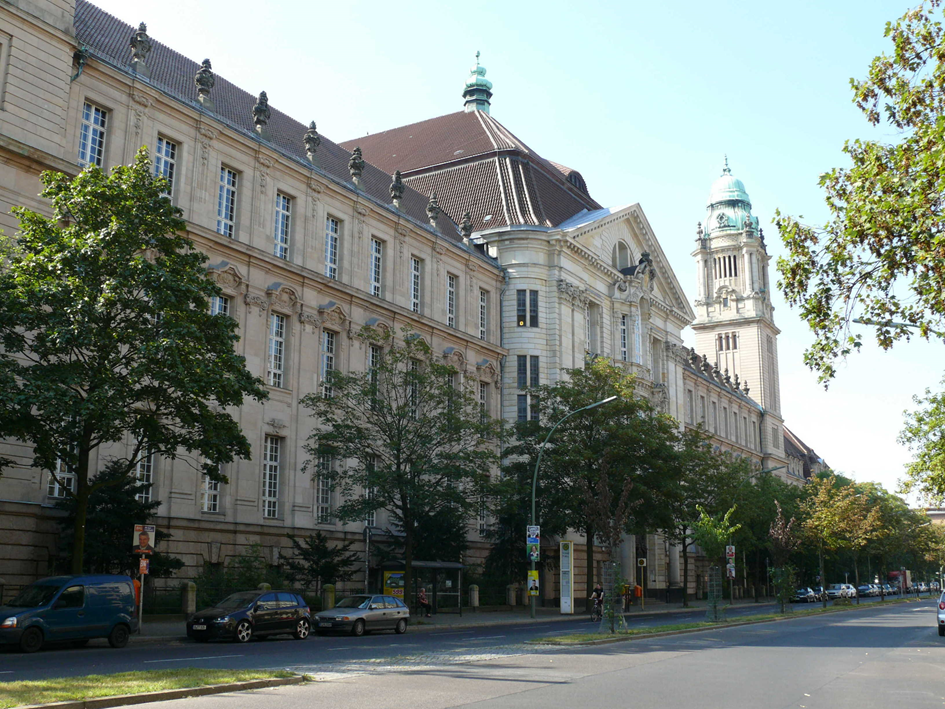 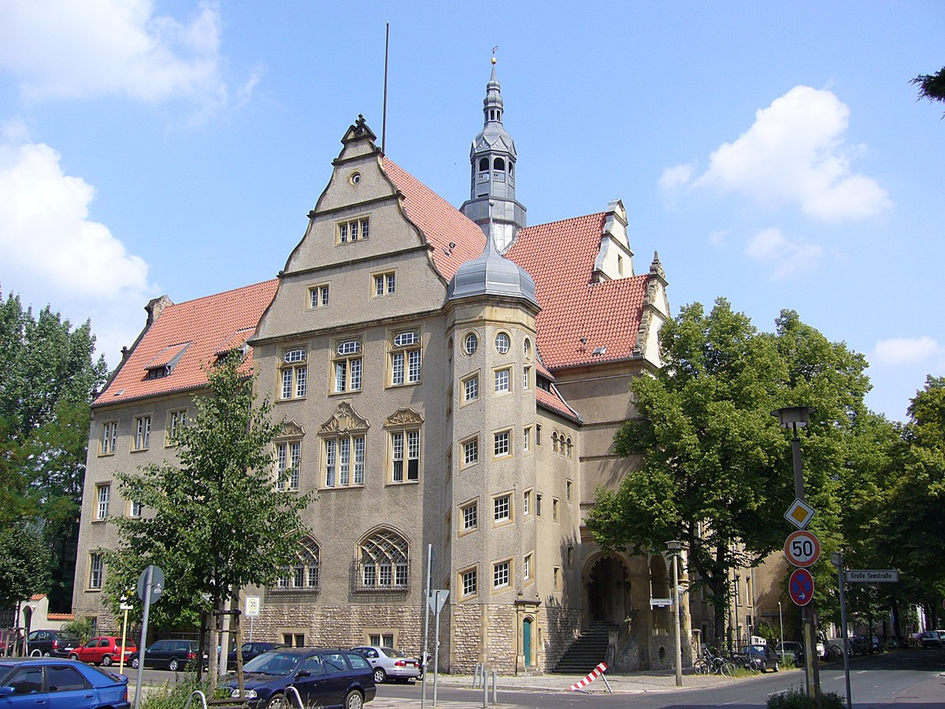 Amtsgericht
Tiergarten
Amtsgericht
Lichtenberg
Amtsgericht
Pankow
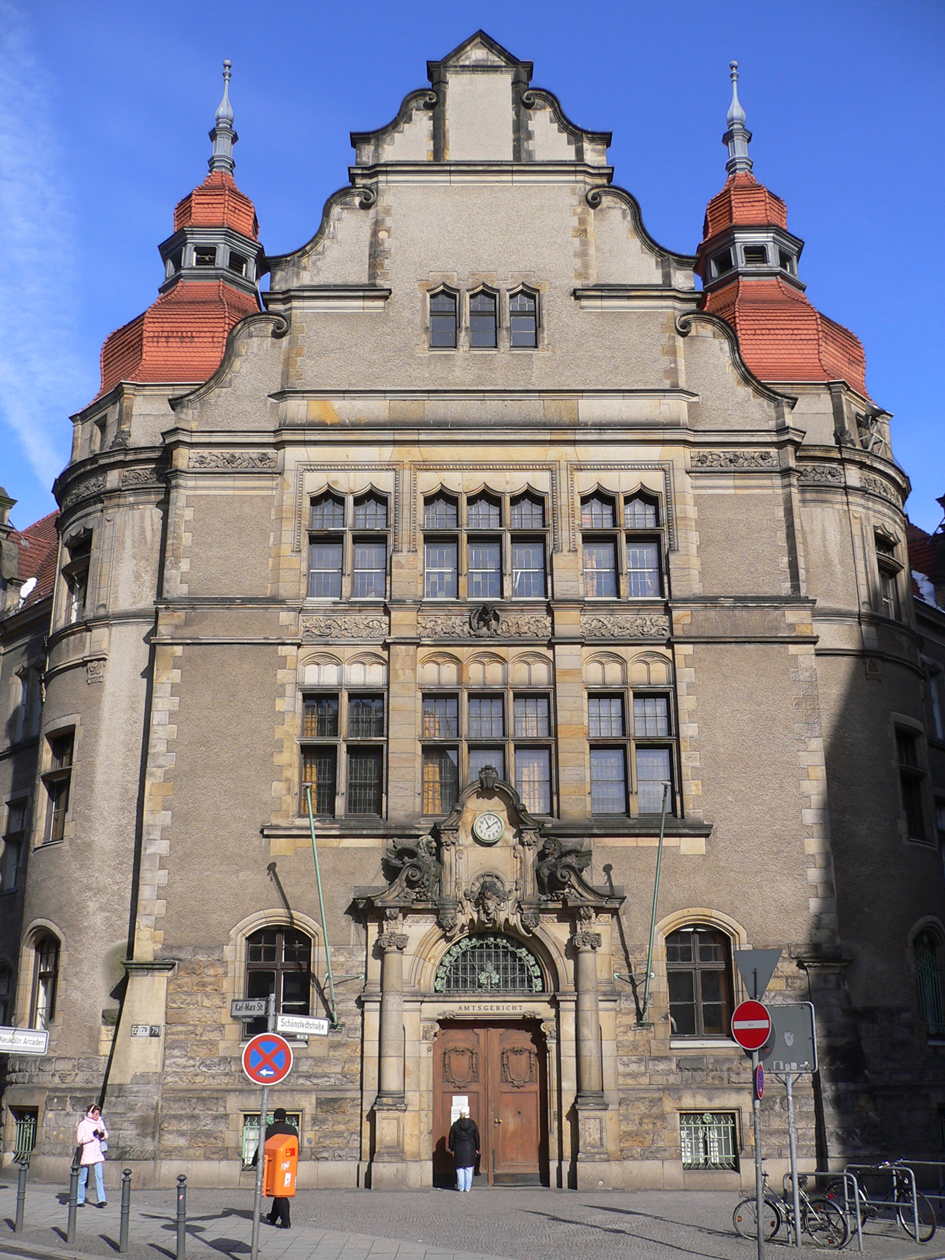 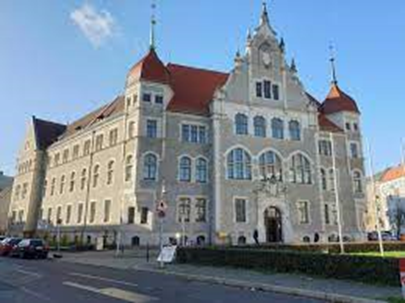 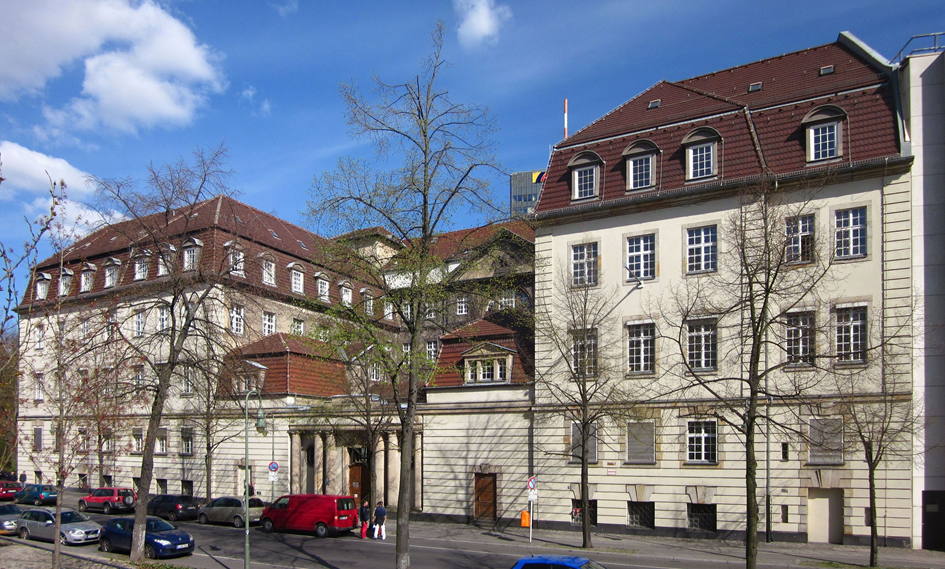 Amtsgericht
Kreuzberg
Amtsgericht
Neukölln
Amtsgericht
Köpenick
KG-Ref.AF Carus
42c
Berliner Gerichte
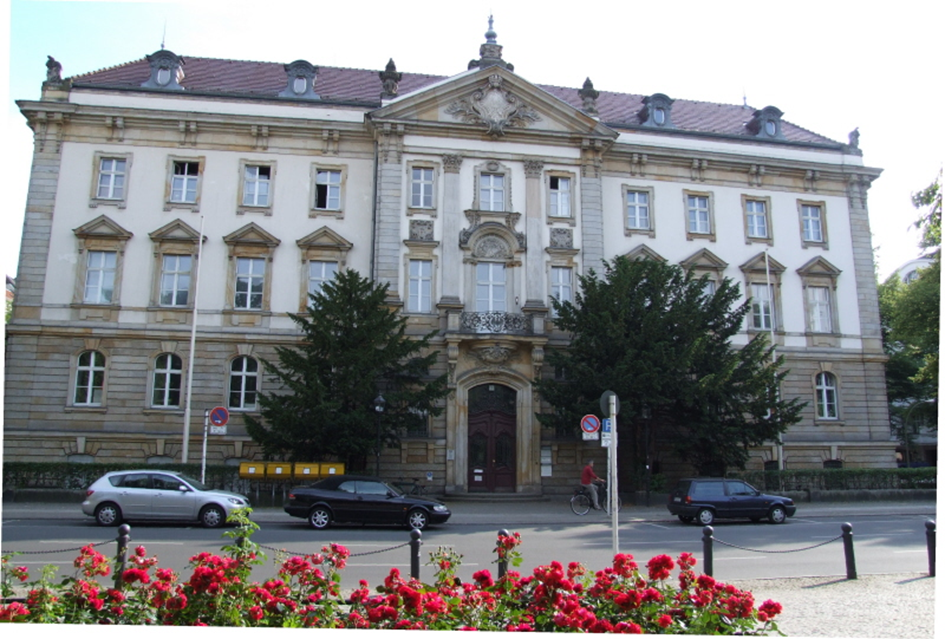 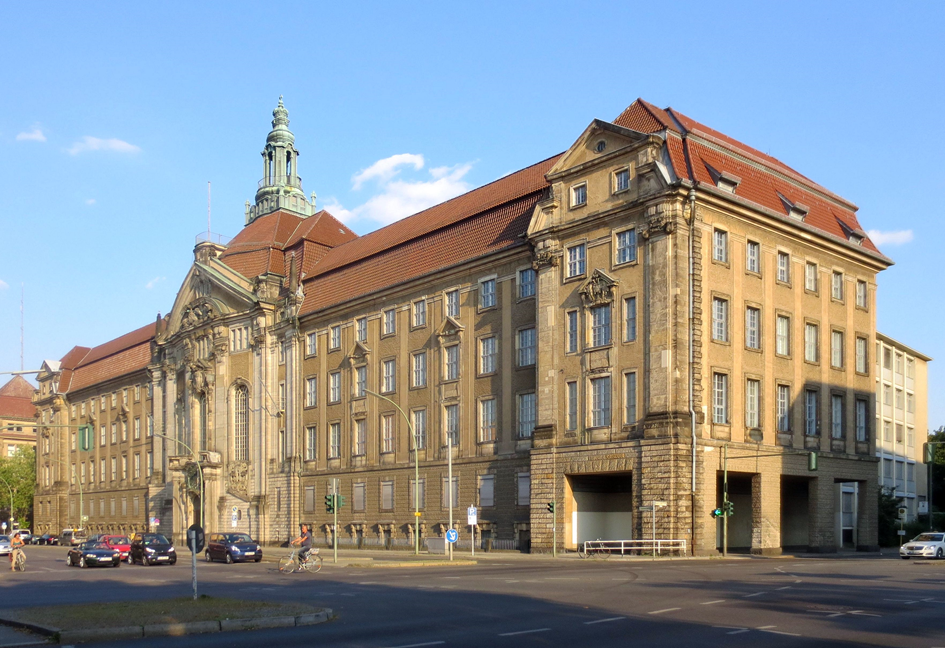 Amtsgericht
Schöneberg
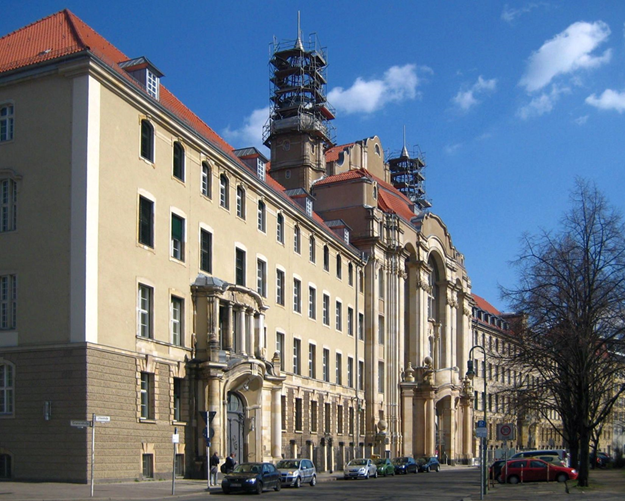 Amtsgericht
Charlotten-burg
Amtsgericht
Mitte
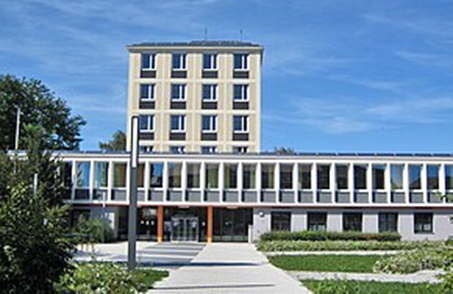 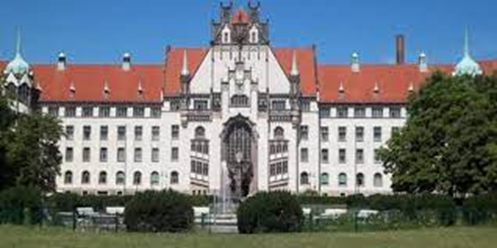 Amtsgericht
Spandau
Amtsgericht
Wedding
KG-Ref.AF Carus
42d
Geschäftsgang
Die Gerichte des Landes Berlin
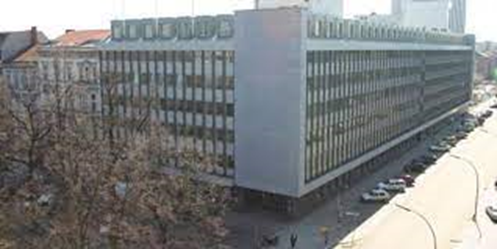 Gerichte der Fachgerichtbarkeit:
Arbeitsgericht Berlin
Landesarbeitsgericht Berlin-Brandenburg
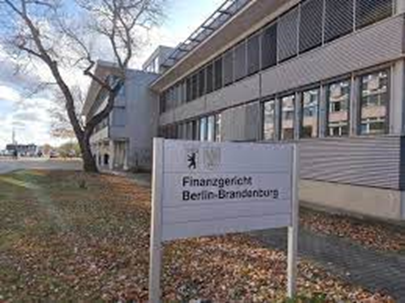 Finanzgericht Berlin-Brandenburg
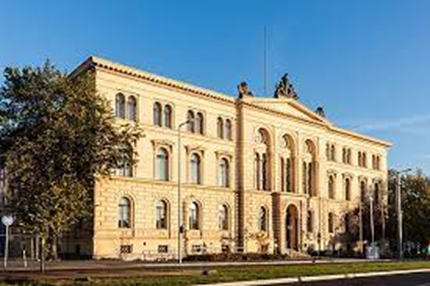 Sozialgericht Berlin
Landessozialgericht Berlin-Brandenburg
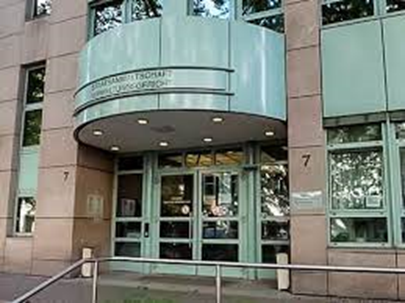 Verwaltungsgericht Berlin
Oberverwaltungsgericht Berlin-Brandenburg
KG-Ref.AF Carus
43
Geschäftsgang
Grundlagen der Zuweisungsverordnung des Land Berlins
In 20 Paragrafen sind verschiedene Sachgebiete bzw. Angelegenheiten aufgeschlüsselt. Wird in der Zuweisungsverordnung keine genaue Regelung für ein Sachgebiet getroffen, gelten die Grundsätzlichen Zuständigkeiten der §§ 23 – 23d GVG. 
Es folgt eine Übersicht der Amtsgerichte mit den jeweiligen Zuweisungen mit Stand vom August 2019
KG-Ref.AF Carus
44
Grundlagen der Zuweisungsverordnung des Land Berlins
Register-sachen
Insolvenz-sachen
Familien-sachen
Schulner-verzeichnis
KG-Ref.AF Carus
45
Grundlagen der Zuweisungsverordnung des Land Berlins
Familien-sachen
Mitte, Tiergarten, Wedding
Familien-sachen
KG-Ref.AF Carus
46
Grundlagen der Zuweisungsverordnung des Land Berlins
KEJ
Familien-sachen
Strafsachen
Hinter-legungsstelle
KG-Ref.AF Carus
47
Grundlagen der Zuweisungsverordnung des Land Berlins
Zentrales Mahngericht
KG-Ref.AF Carus
48
Geschäftsgang
Strafverfolgungsbehörden
Die Staatsanwaltschaft ist eine selbstständige Institution mit gesetzlich vorgeschriebenen Aufgaben. 
Diese werden durch 
die Generalstaatsanwaltschaft, 
die Staatsanwaltschaft und 
die Amtsanwaltschaft 
Ausgeführt.
KG-Ref.AF Carus
49
Strafverfolgungsbehörden
General-staatsanwalt-schaft
KG-Ref.AF Carus
50
Strafverfolgungsbehörden
Strafver-folgung
KG-Ref.AF Carus
51
Geschäftsgang
Folgende Sachgebiete sind bei den Amtsgerichten angesiedelt:
Zivilprozesssachen
Kläger und Beklagter
Antragsteller und Antragsgegner
Mahnsachen
Gläubiger und Schuldner
Zwangsvollstreckungssachen
Betroffene, Betreute/r, Betreuer
Betreuung
Nachlass
Erblasser, Erbe und Nachlassverwalter/-pfleger
Grundbuchsachen
Antragsteller, Eigentümer
Familiensachen
Antragsteller und Antragsgegner
Gläubiger und Schuldner
Insolvenzsachen
KG-Ref.AF Carus
52
Geschäftsgang
Folgende Sachgebiete sind bei den Amtsgerichten angesiedelt:
Beschuldigter
Strafsachen
Angeschuldigter
Angeklagter
KG-Ref.AF Carus
53
Geschäftsgang
Wiederholungsübung
Bitte bearbeiten Sie die Übung
Übung-
Ü002
KG-Ref.AF Carus
54